Region 4, Flood Risk Summary
     The information below includes estimates derived from the BLRA as of May 2022.
     The demographic information is based on the Census Bureau’s data of American Community Survey (ACS) 5-year estimates of 2017.
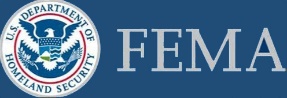 Maximum Number of Federally Declared Flood Disasters since 1989: 14
Statewide County Median: 12
Hazard
Ratio of aSFHA to Region Area: 1.9%
Ratio for Entire State: 2.9%
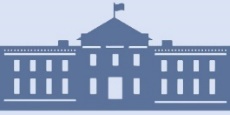 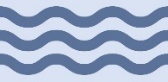 Physical
Human
Exposure
Total Buildings in High-Risk Floodplains: 7,122
Total in State’s Floodplains: 98,357
Estimated Population Residing in High-Risk Floodplains: 15,148
Total in State: 220,201
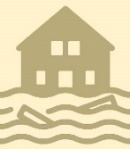 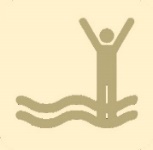 Total Building Value in Floodplains: $533,625K
Total in State’s Floodplains: $10,329,400K
Newly Mapped in Structures: 1,609

Newly Mapped out Structures: 852
Estimated Population Displaced by Flooding: 
5,655
Total in State: 108,316
Total Estimated Building Loss: $31,980K
Total Statewide Loss: $644,265K
Total At-Risk Residential Structures: 6,313
Total At-Risk in State: 87,351
Estimated Population in Need of Short-Term Shelters: 1,234
Total in State: 22,017
Vulnerability
Critical Buildings in Floodplains (Essential Facilities and Non-Historical Community Assets): 206
Total in State’s Floodplains: 2,575
Mobile Homes in 
Floodplains: 1,164
Total in State’s Floodplains: 23,529
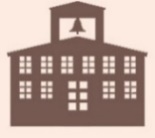 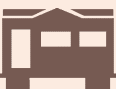 Average Renters Ratio in Floodplains: 26%
State Renters Ratio: 29%
Average Social Vulnerability Index (SVI): 0.59
State Median: 0.48
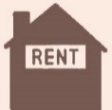 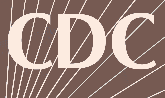 Fayette County, Flood Risk Summary
     The information below includes estimates derived from the BLRA as of May 2022.
     The demographic information is based on Census Bureau’s data of American Community Survey (ACS) 5-year estimates of 2017.
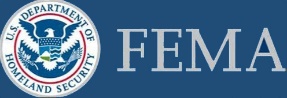 Hazard
Number of Federally Declared Flood Disasters since 1989: 11
Statewide County Median: 12
Ratio of aSFHA to County Area: 0.9%
Statewide County Median: 2.9%
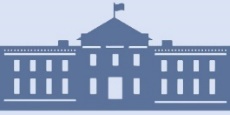 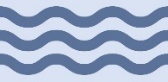 Physical
Human
Exposure
Total Buildings in High-Risk Floodplains: 1,818
Statewide County Median: 1,080
Estimated Population Residing in High-Risk Floodplains: 4,126
Statewide County Median: 2,425
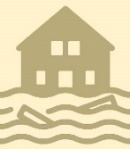 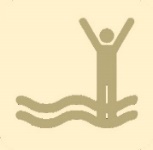 Total Building Value in Floodplains: $92,195K
Statewide County Median: $111,255K
Newly Mapped in Structures: 590

Newly Mapped out Structures: 295
Estimated Population Displaced by Flooding: 
70
Statewide County Median: 1,135
Total Estimated Building Loss: $5,251K
Statewide County Median: $7,642K
Total At-Risk Residential Structures: 1,658
Statewide County Median: 987
Estimated Population in Need of Short-Term Shelters: 16
Statewide County Median: 223
Vulnerability
Mobile Homes in Floodplains: 261
Statewide County Median: 230
Critical Buildings in Floodplains (Essential Facilities and Non-Historical Community Assets): 68
Statewide County Median: 34
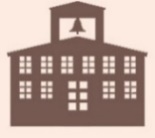 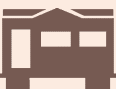 Renters Ratio in Floodplains: 21%
Statewide County Median: 29%
Social Vulnerability Index (SVI), 0 to 1: 0.77
Statewide County Median: 0.48
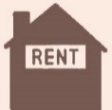 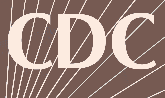 Greenbrier County, Flood Risk Summary
     The information below includes estimates derived from the BLRA as of May 2022.
     The demographic information is based on Census Bureau’s data of American Community Survey (ACS) 5-year estimates of 2017.
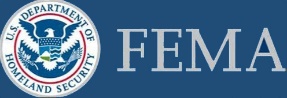 Hazard
Number of Federally Declared Flood Disasters since 1989: 9
Statewide County Median: 12
Ratio of aSFHA to County Area: 3.0%
Statewide County Median: 2.9%
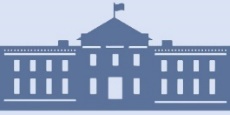 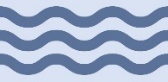 Physical
Human
Exposure
Total Buildings in High-Risk Floodplains: 2,225
Statewide County Median: 1,080
Estimated Population Residing in High-Risk Floodplains: 4,728
Statewide County Median: 2,425
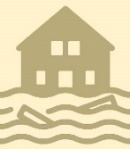 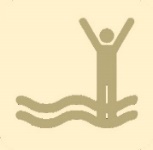 Total Building Value in Floodplains: $244,580K
Statewide County Median: $111,255K
Newly Mapped in Structures: 735

Newly Mapped out Structures: 325
Estimated Population Displaced by Flooding: 
2,870 
Statewide County Median: 1,135
Total Estimated Building Loss: $16,056K
Statewide County Median: $7,642K
Total At-Risk Residential Structures: 1,945
Statewide County Median: 987
Estimated Population in Need of Short-Term Shelters: 603
Statewide County Median: 223
Vulnerability
Mobile Homes in Floodplains: 306
Statewide County Median: 230
Critical Buildings in Floodplains (Essential Facilities and Non-Historical Community Assets): 34
Statewide County Median: 34
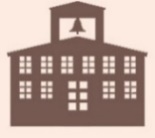 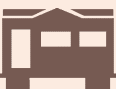 Renters Ratio in Floodplains: 34%
Statewide County Median: 29%
Social Vulnerability Index (SVI), 0 to 1: 0.55
Statewide County Median: 0.48
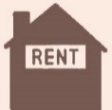 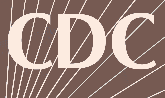 Nicholas County, Flood Risk Summary
     The information below includes estimates derived from the BLRA as of May 2022.
     The demographic information is based on Census Bureau’s data of American Community Survey (ACS) 5-year estimates of 2017.
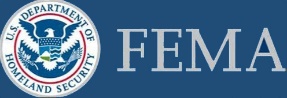 Hazard
Number of Federally Declared Flood Disasters since 1989: 13
Statewide County Median: 12
Ratio of aSFHA to County Area: 2.1%
Statewide County Median: 2.9%
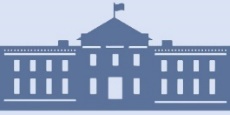 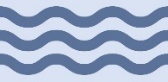 Physical
Human
Exposure
Total Buildings in High-Risk Floodplains: 1,057
Statewide County Median: 1,080
Estimated Population Residing in High-Risk Floodplains: 2,142
Statewide County Median: 2,425
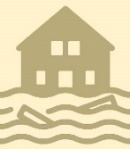 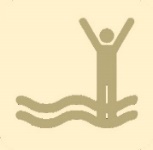 Total Building Value in Floodplains: $57,672K
Statewide County Median: $111,255K
Newly Mapped in Structures: 55

Newly Mapped out Structures: 89
Estimated Population Displaced by Flooding: 
754
Statewide County Median: 1,135
Total Estimated Building Loss: $2,287K
Statewide County Median: $7,642K
Total At-Risk Residential Structures: 912
Statewide County Median: 987
Estimated Population in Need of Short-Term Shelters: 168
Statewide County Median: 223
Vulnerability
Mobile Homes in Floodplains: 210
Statewide County Median: 230
Critical Buildings in Floodplains (Essential Facilities and Non-Historical Community Assets): 36
Statewide County Median: 34
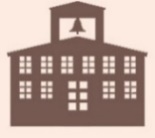 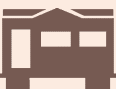 Renters Ratio in Floodplains: 18%
Statewide County Median: 29%
Social Vulnerability Index (SVI), 0 to 1: 0.45
Statewide County Median: 0.48
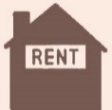 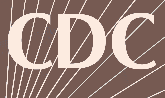 Pocahontas County, Flood Risk Summary
     The information below includes estimates derived from the BLRA as of May 2022.
     The demographic information is based on Census Bureau’s data of American Community Survey (ACS) 5-year estimates of 2017.
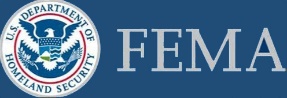 Hazard
Number of Federally Declared Flood Disasters since 1989: 10
Statewide County Median: 12
Ratio of aSFHA to County Area: 1.4%
Statewide County Median: 2.9%
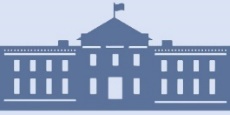 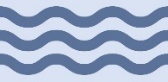 Physical
Human
Exposure
Total Buildings in High-Risk Floodplains: 948
Statewide County Median: 1,080
Estimated Population Residing in High-Risk Floodplains: 1,942
Statewide County Median: 2,425
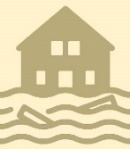 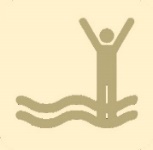 Total Building Value in Floodplains: $71,124K
Statewide County Median: $111,255K
Newly Mapped in Structures: 167

Newly Mapped out Structures: 39
Estimated Population Displaced by Flooding: 
1,200
Statewide County Median: 1,135
Total Estimated Building Loss: $5,742K
Statewide County Median: $7,642K
Total At-Risk Residential Structures: 811
Statewide County Median: 987
Estimated Population in Need of Short-Term Shelters: 273
Statewide County Median: 223
Vulnerability
Mobile Homes in Floodplains: 119
Statewide County Median: 230
Critical Buildings in Floodplains (Essential Facilities and Non-Historical Community Assets): 31
Statewide County Median: 34
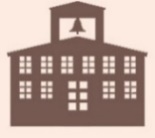 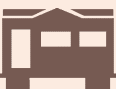 Renters Ratio in Floodplains: 28%
Statewide County Median: 29%
Social Vulnerability Index (SVI), 0 to 1: 0.49
Statewide County Median: 0.48
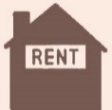 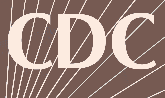 Webster County, Flood Risk Summary
     The information below includes estimates derived from the BLRA as of May 2022.
     The demographic information is based on Census Bureau’s data of American Community Survey (ACS) 5-year estimates of 2017.
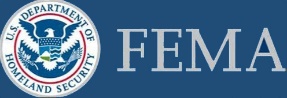 Hazard
Number of Federally Declared Flood Disasters since 1989: 14
Statewide County Median: 12
Ratio of aSFHA to County Area: 1.9%
Statewide County Median: 2.9%
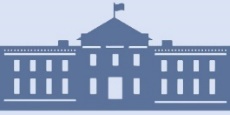 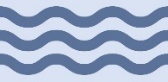 Physical
Human
Exposure
Total Buildings in High-Risk Floodplains: 1,074
Statewide County Median: 1,080
Estimated Population Residing in High-Risk Floodplains: 2,210
Statewide County Median: 2,425
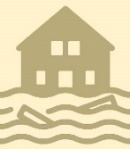 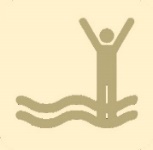 Total Building Value in Floodplains: $68,053K
Statewide County Median: $111,255K
Newly Mapped in Structures: 62

Newly Mapped out Structures: 104
Estimated Population Displaced by Flooding: 
761
Statewide County Median: 1,135
Total Estimated Building Loss: $2,643K
Statewide County Median: $7,642K
Total At-Risk Residential Structures: 987
Statewide County Median: 987
Estimated Population in Need of Short-Term Shelters: 174
Statewide County Median: 223
Vulnerability
Mobile Homes in Floodplains: 268
Statewide County Median: 230
Critical Buildings in Floodplains (Essential Facilities and Non-Historical Community Assets): 37
Statewide County Median: 34
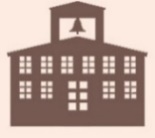 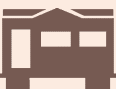 Renters Ratio in Floodplains: 30%
Statewide County Median: 29%
Social Vulnerability Index (SVI), 0 to 1: 0.72
Statewide County Median: 0.48
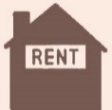 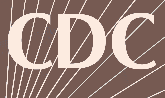